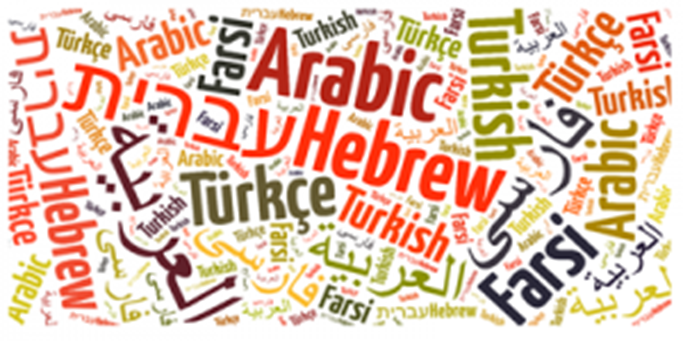 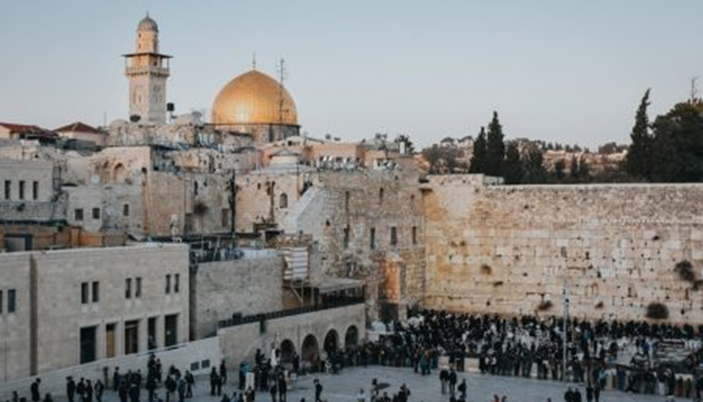 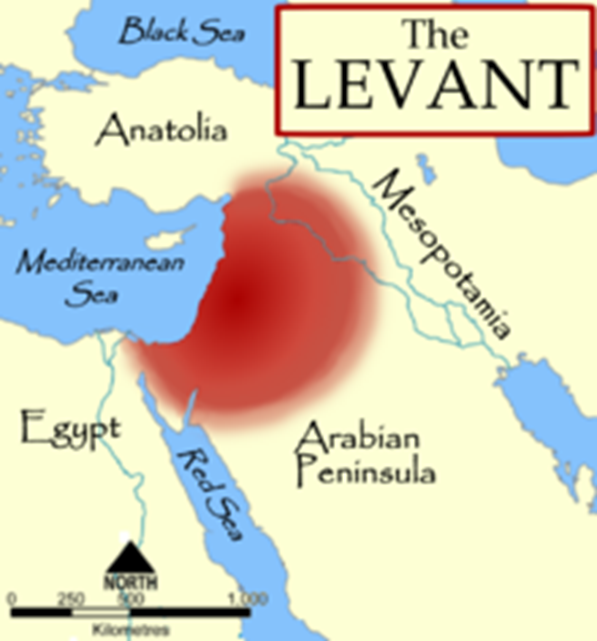 Middle East: the basic terminology, geography, demography
Mgr. Eva Taterova, M.A., Ph.D.
GREATER MIDDLE EAST
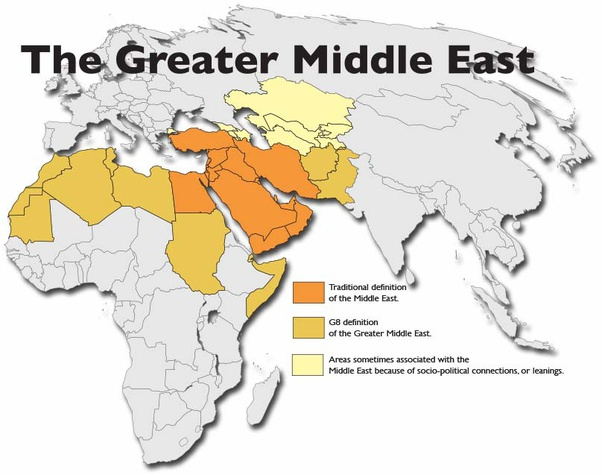 A new term developed by George W. Bush.
BASIC TERMINOLOGY
No consensus about the terminology.

Historically, Near East referred to the territory of whole Ottoman Empire while Middle East was used for the whole region of Arab peninsula, Afghanistan + the countries of southern and central Asia.

Orient – a label for countries of Near, Middle and Far East – today quite negative connotations (book „Orientalism“ by Edward Said from 1978).

The Levant – eastern Mediterranean (Israel/Palestine, Lebanon, Syria, Jordan, northern Iraq).
BASIC TERMINOLOGY
Nowadays the prevailing definition says that "it is a region located on the border between southwest Asia, northern Africa, and Europe".

The terms Near and Middle East are usually used simultaneously.

The unifying factors: similar historical development, religion, culture, language.
DEMOGRAPHY OF MIDDLE EAST
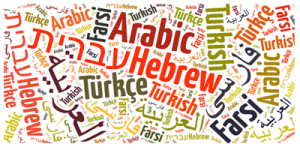 Estimated population in 2018: 411 million people.

Great diversity regarding ethnicity, languages, religion.

Main ethnic groups: Arab, Turks, Kurds, Jews, Berbers.

Main languages: Arabic (different slangs), Turkish, Kurdish, Persian, Hebrew.

Countries with biggest populations: Iran, Turkey, Iraq, Saudi Arabia, Yemen

Main religions: Islam, Christianity, Judaism.
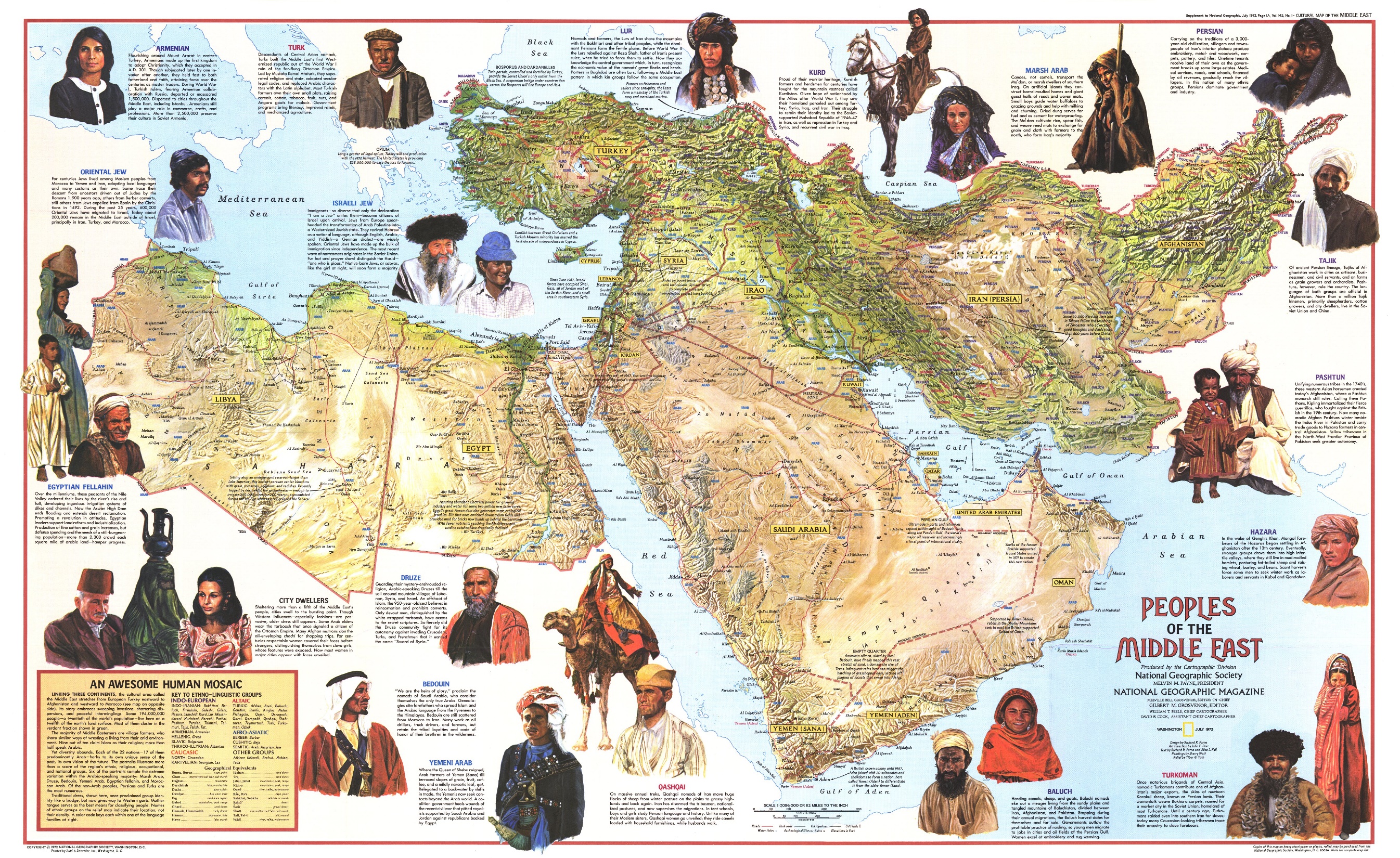 MIDDLE EAST: INTRODUCTORY STATISTICS
DEMOCRACY IN THE MIDDLE EAST 2020
RELIGIONS OF THE MIDDLE EAST
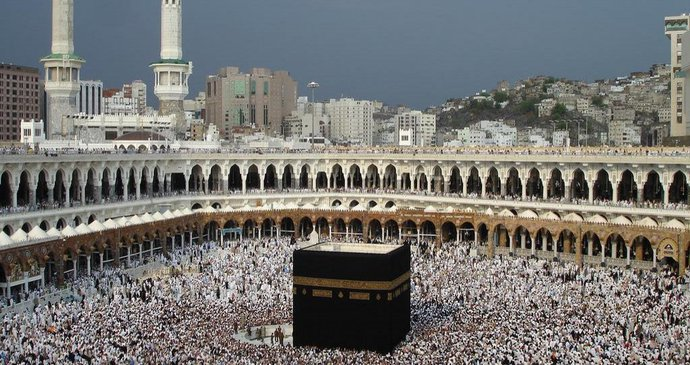 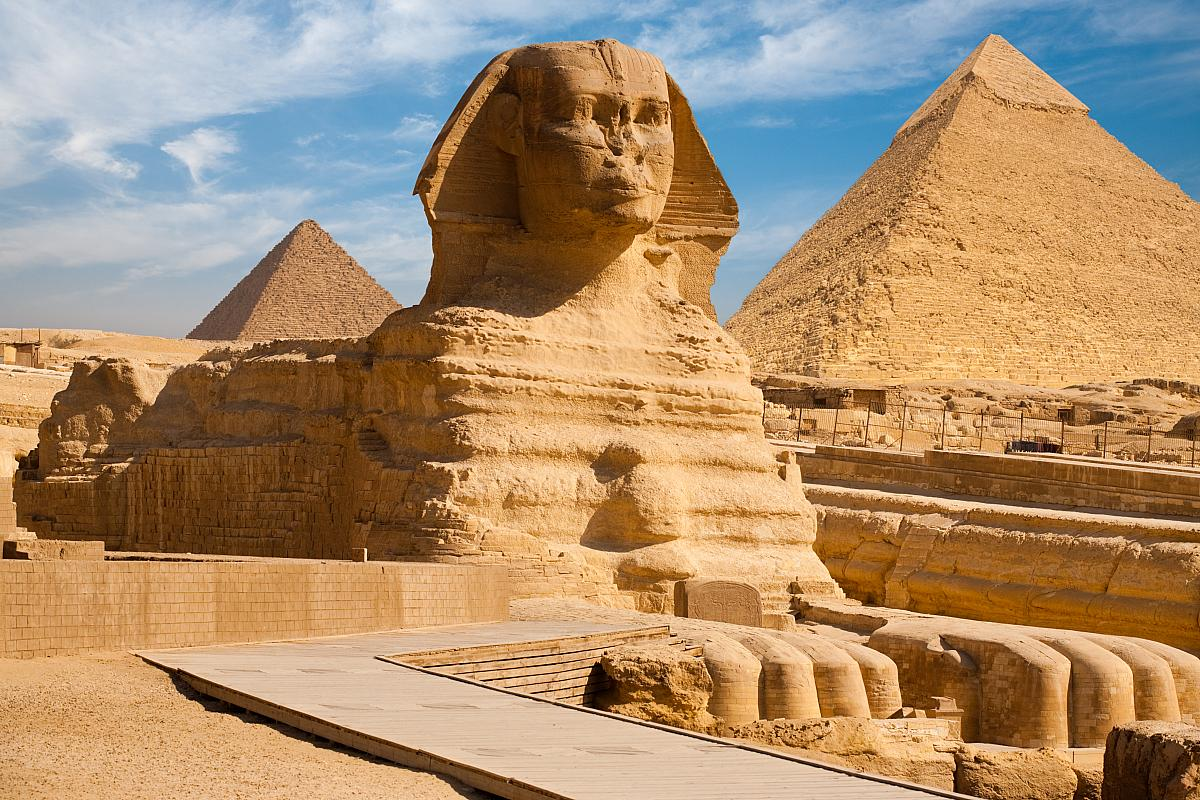 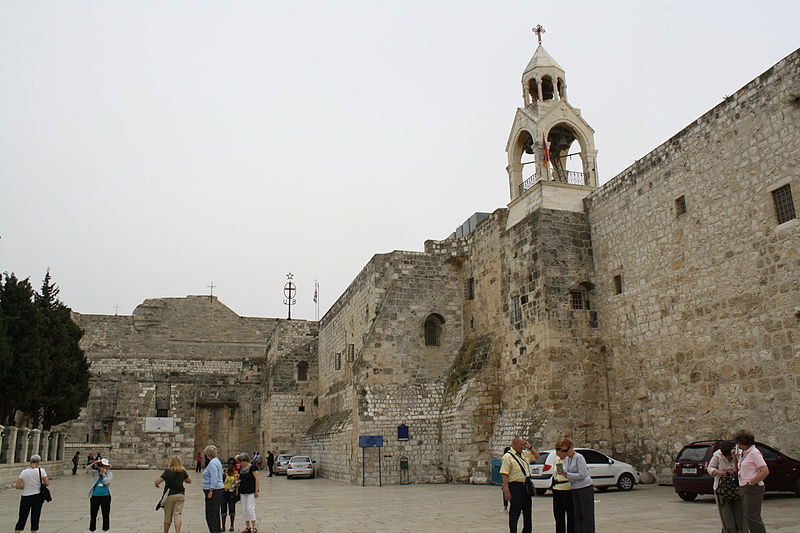 RELIGIONS OF THE MIDDLE EAST
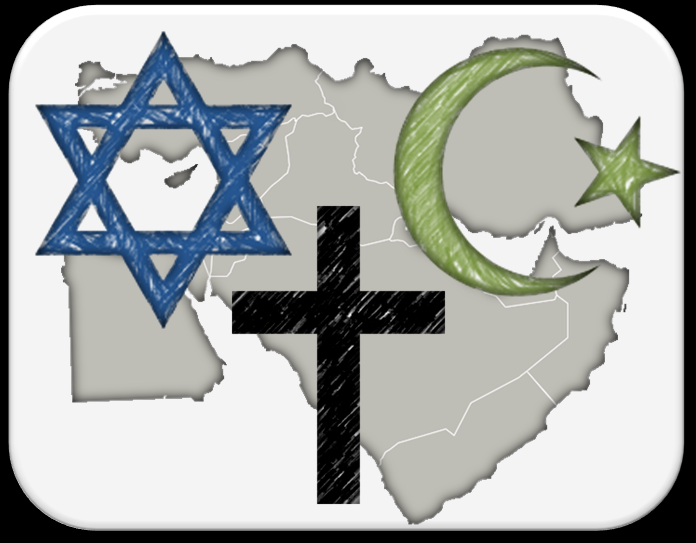 Many religions have got their origins in the Middle East.

Religions of the book: Judaism, Christianity, Islam – three monoteistic religions.

In the past there was a lot of religious tolerance, nowadays religion is often a source of conflict.
CONFLICTS IN THE MIDDLE EAST
Israeli-Arab (since 1948).

Israeli-Palestinian (since 1948 respectively since the immigration of Jews to Palestine).

Wars in Persian Gulf (1990, since 2003).

Civil war in Lebanon (1975-1990).

Inter-Muslim countries conflicts (Iraq-Iran, Iraq-Kuwait, Yemen).

Conflicts in Afghanistan (since 1980s).

Kurdish issue.
VICTIMS OF THE CONFLICTS IN THE MIDDLE EAST
THANK YOU FOR YOUR ATTENTION